North Carolina Floodplain Mapping Program
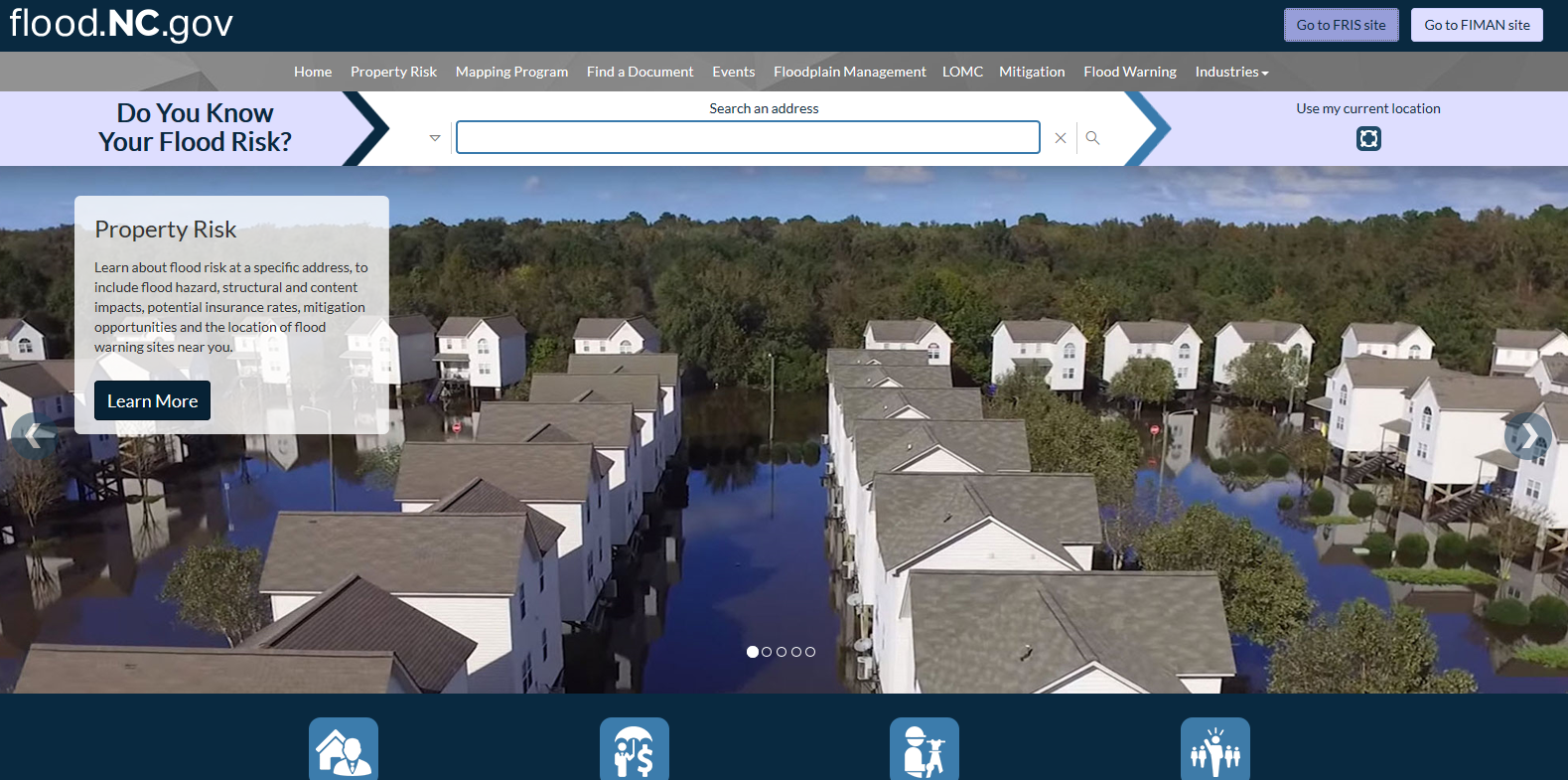 Why Did NC Undertake this Project?
State Strategies
Creation of a statewide program to acquire, process, and disseminate current, accurate, and detailed elevation data, flood hazard studies, and Digital Flood Insurance Rate Maps

Establishment of North Carolina as a Cooperating Technical State (CTS) by FEMA
Cooperating Technical State (CTS) Agreement
Signed September 15, 2000
Establishes formal overall partnership between State, Federal, and Local partners 
State, FEMA, and other Federal partners will collaborate on flood hazard identification and post-flood hazard verification activities
Establishes CTS Committee
Signed by State and all partners
Program Objectives
Define boundary and base flood elevation for  1% annual chance flood
Minimize long-term losses through better floodplain management
Time and cost-efficient FIRM updates
Provide 24-hour online access to GIS data and maps
Use accurate, detailed, digital data to make more precise flood risk determinations
[Speaker Notes: NCFMP is currently in the process of updating 50 counties with back populated information.


The 50 western counties will still have to use FMIS for their information.  As we fill in the data these counties will move to the new site.]
FRIS DFIRM Map Symbology
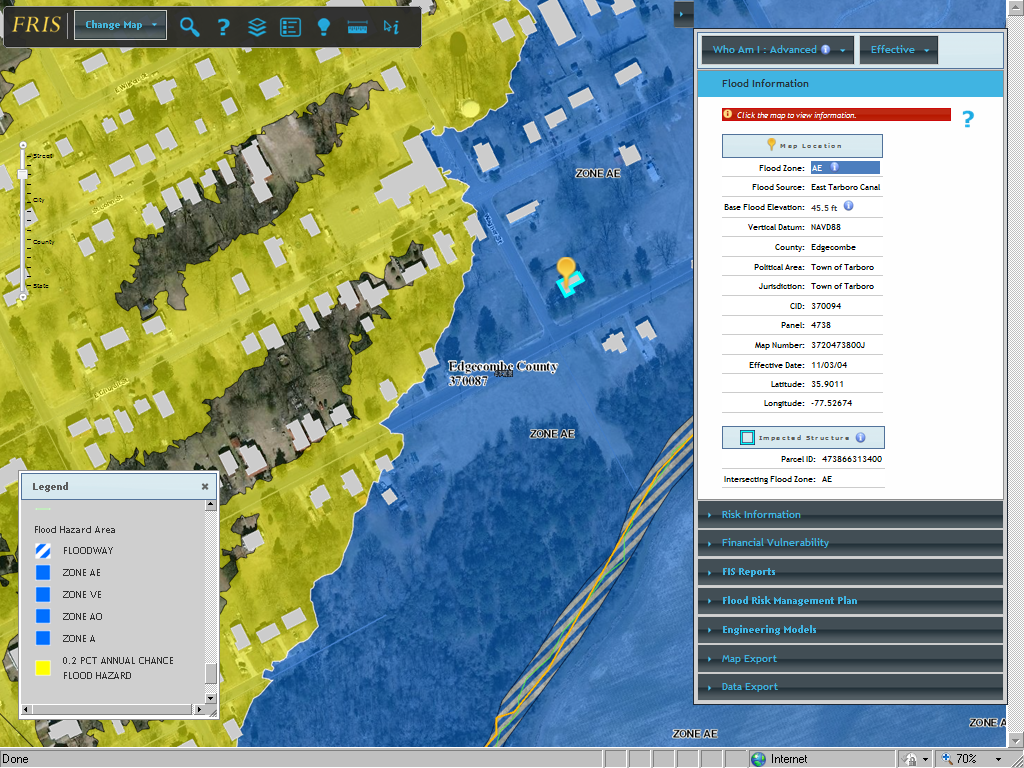 FRIS DFIRM Map Symbology
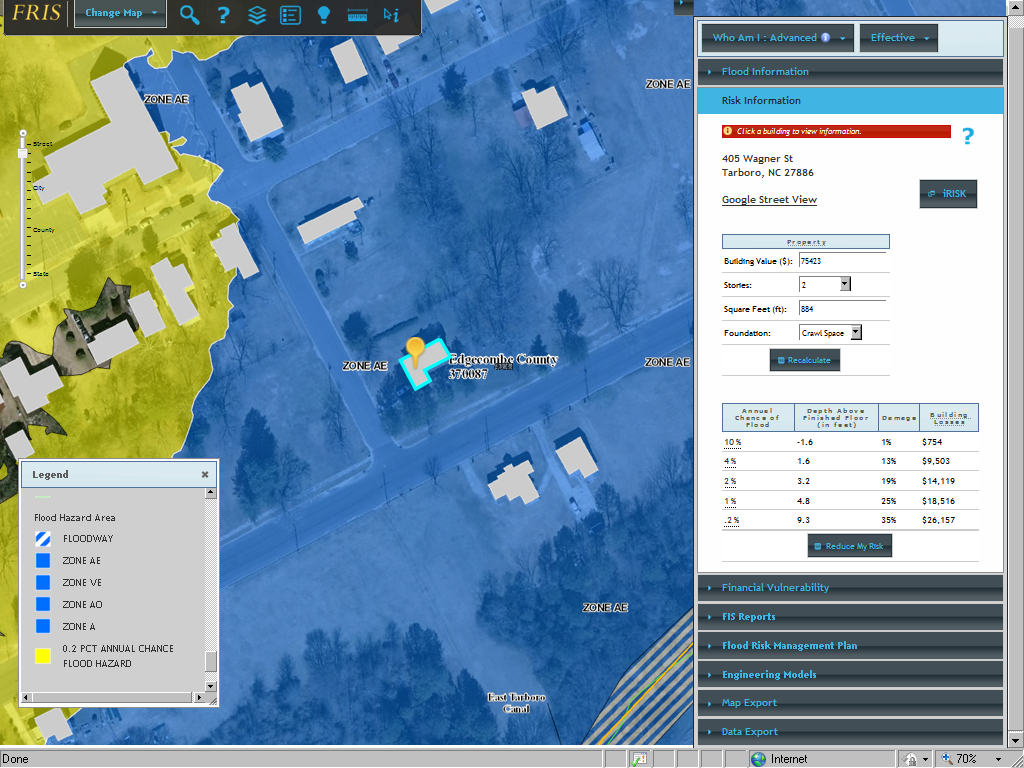 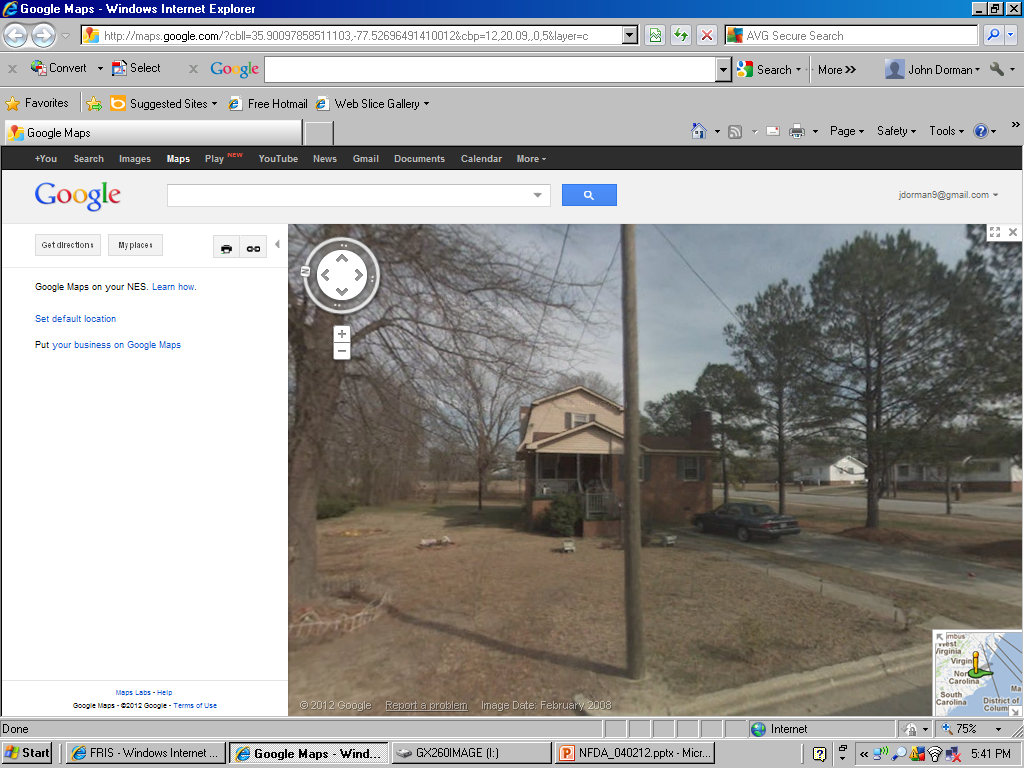 FRIS DFIRM Map Symbology
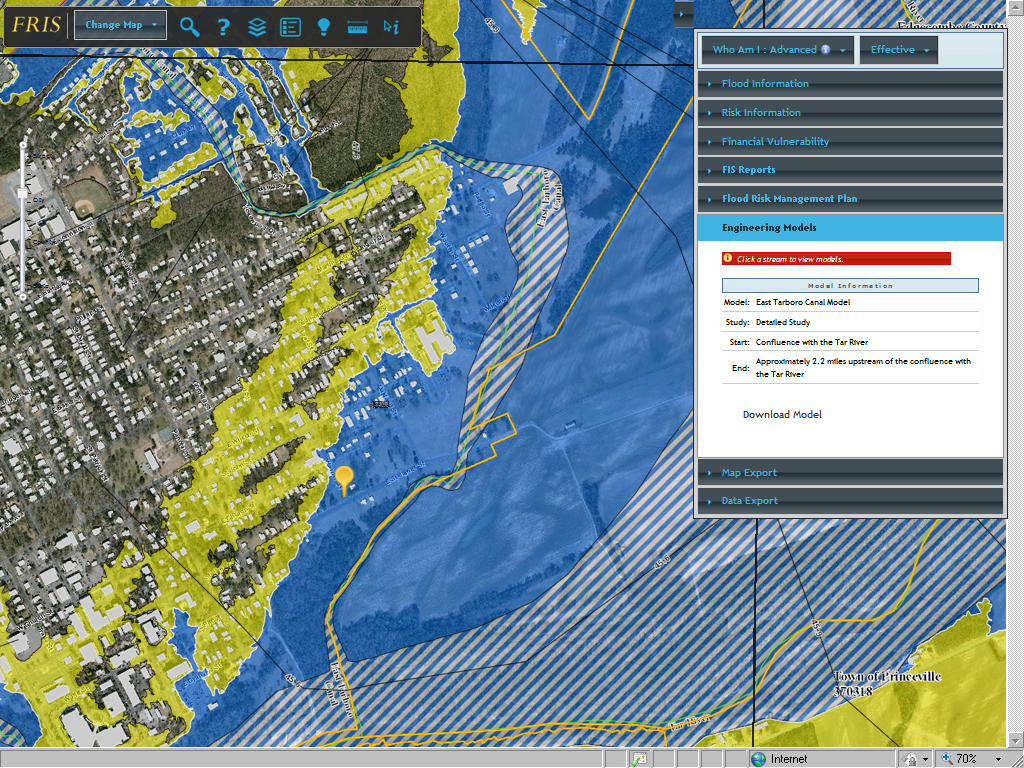 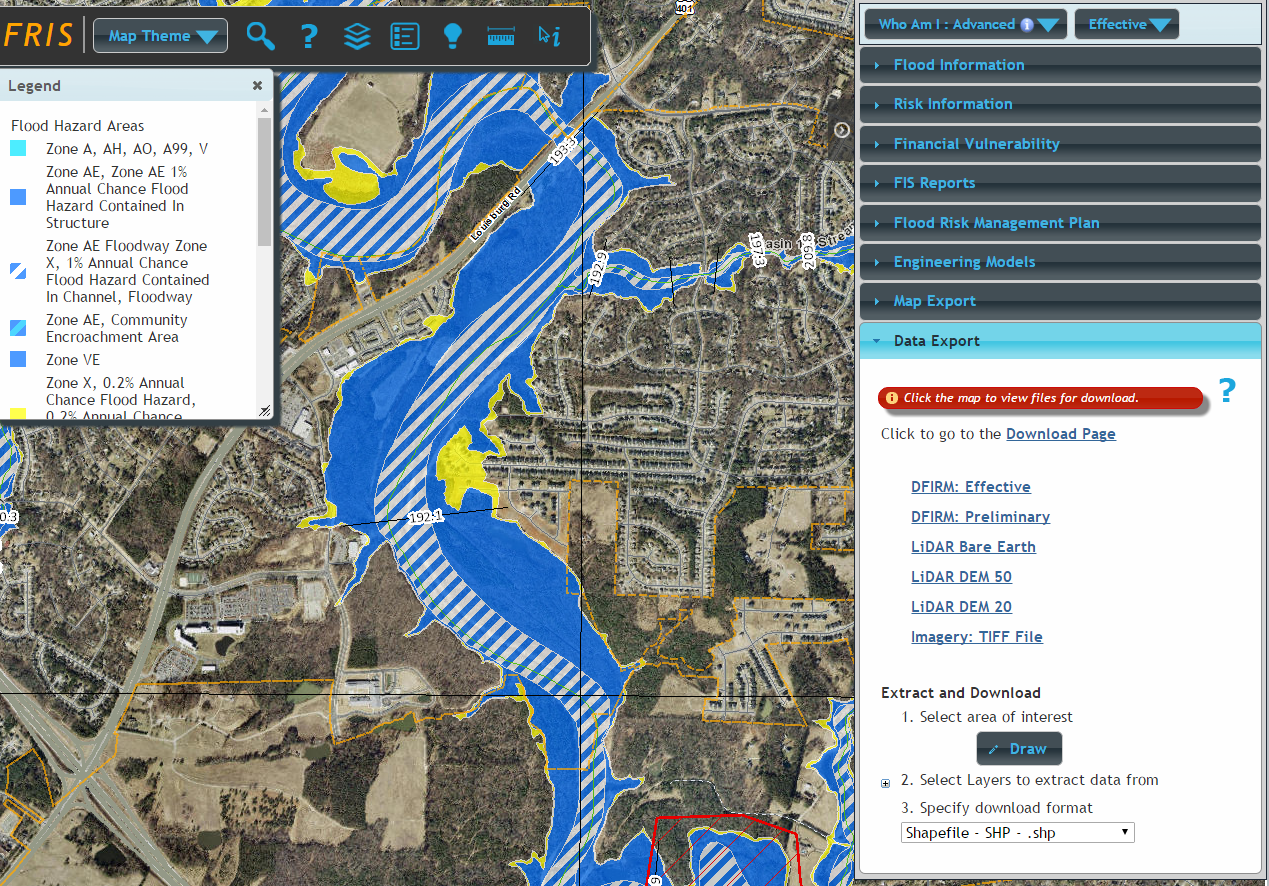 North Carolina Floodplain Mapping Program Current Status
Effective Post 2013 - 24
Ready for LFD - 7
90 Preliminary (Appeals) - 4
30 Preliminary (Comments) - 4
Ready to Issue Revised Prelim - 2
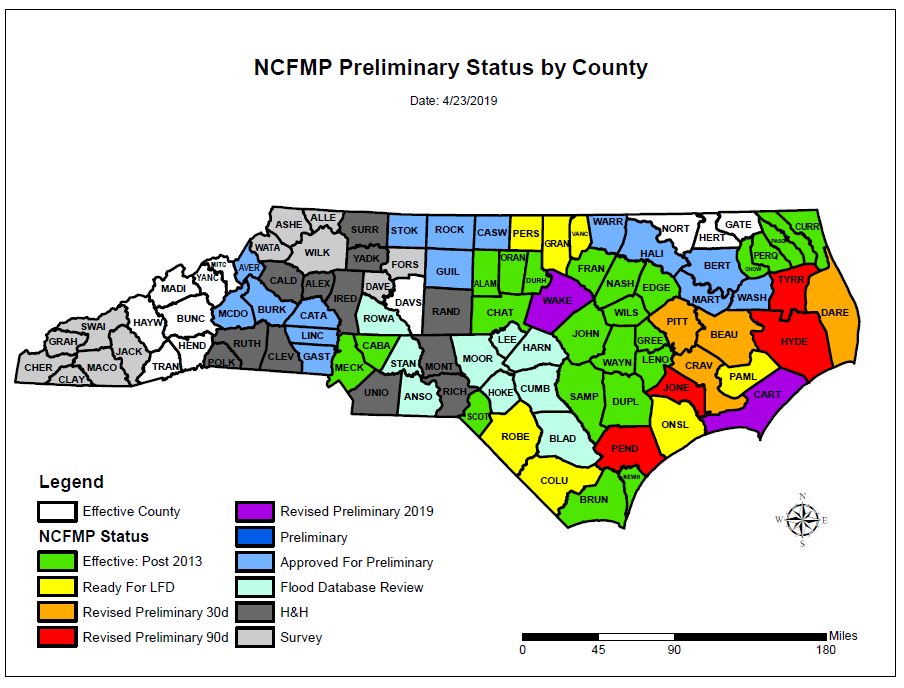 Preliminary- 0
Ready to Issue Prelim - 2
Flood Database Review - 9
H&H Review - 12
Field Survey - 12
Flood Inundation Mapping Alert Network (FIMAN)
https://fiman.nc.gov/fiman/
Home Screen / Current Severity
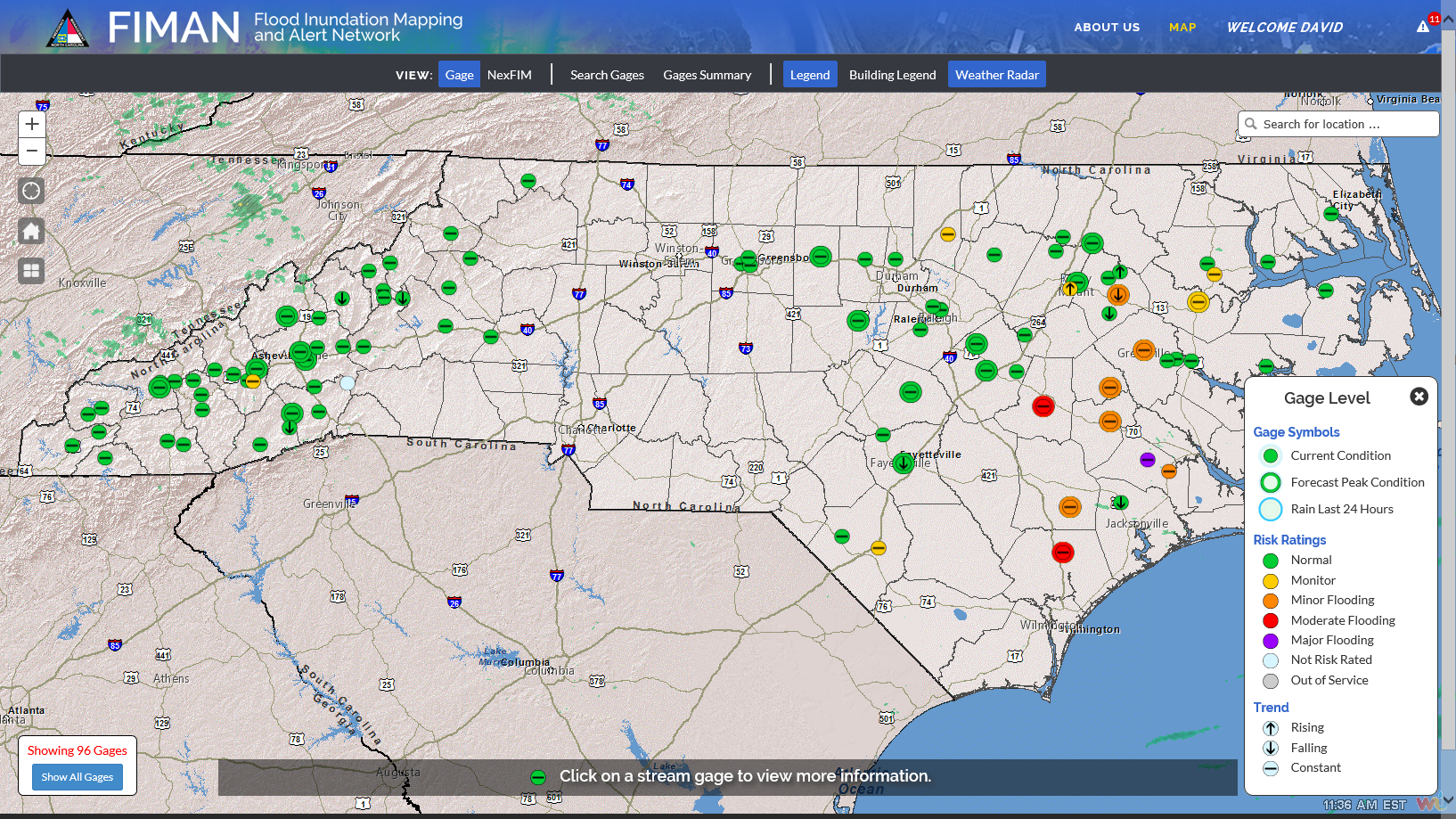 Gage View - Dashboard Concept
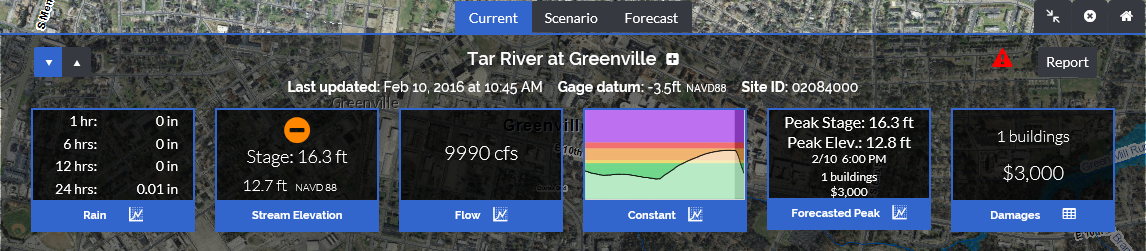 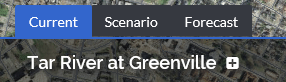 Three Tabs
Current:  Provides most recent inundation extent
Scenario:  Planning tool for visualization and impact
Forecast:  Shows timeline using NWS forecast data
Info Widgets
Interactive for rainfall, stage, flow, forecast, impacts
Current Inundation Level and Map
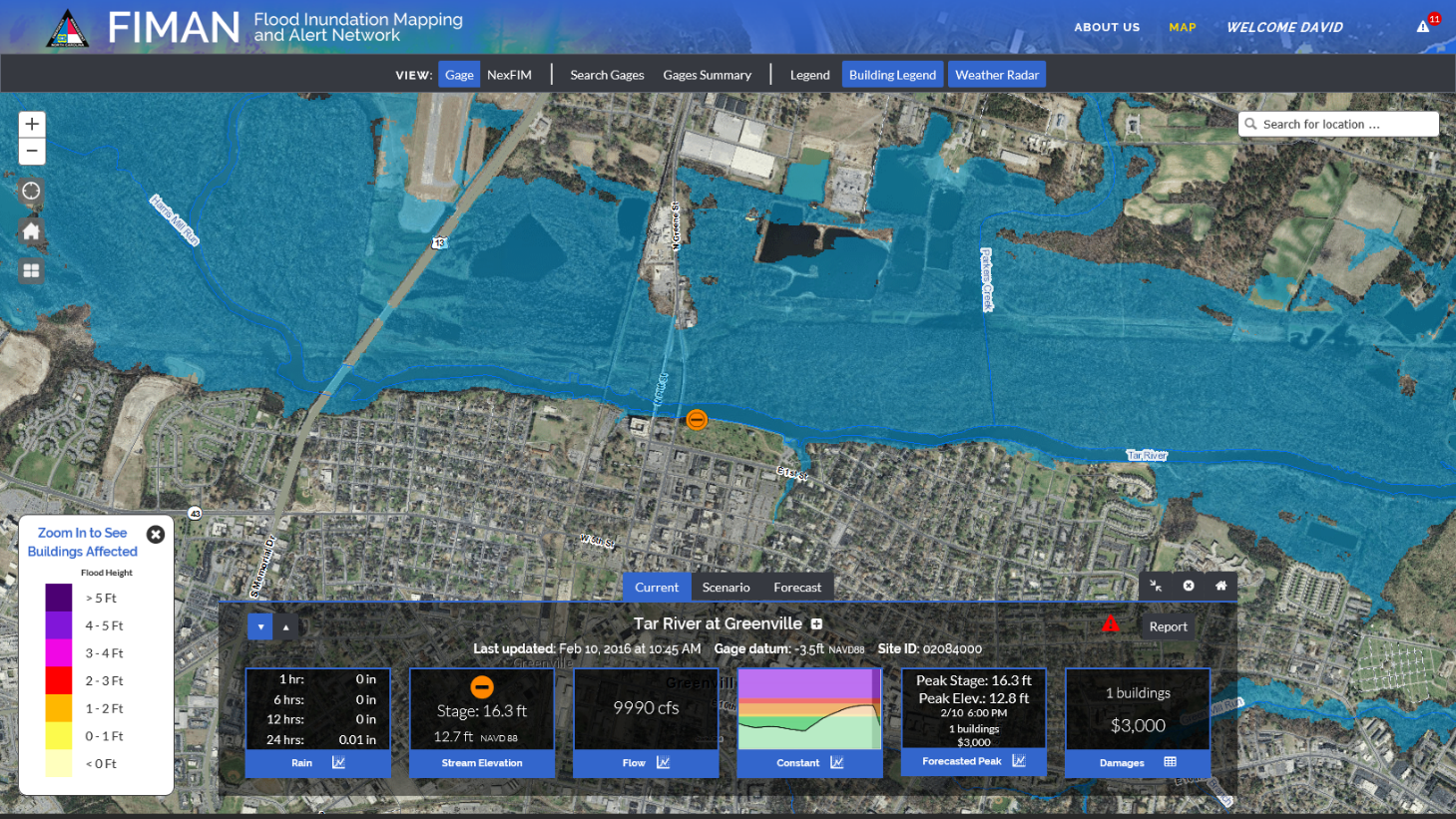 Flood Scenario Mode
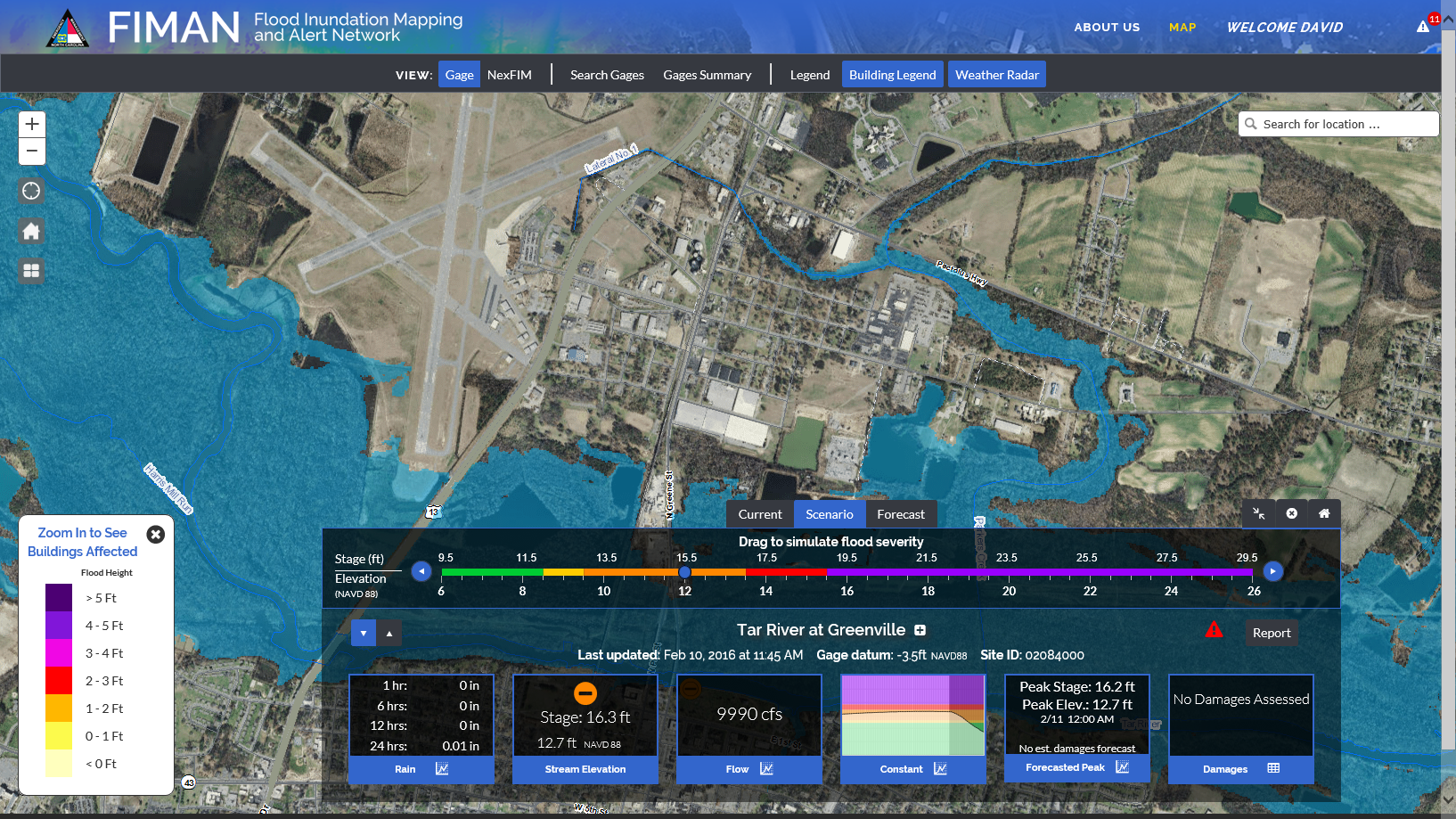 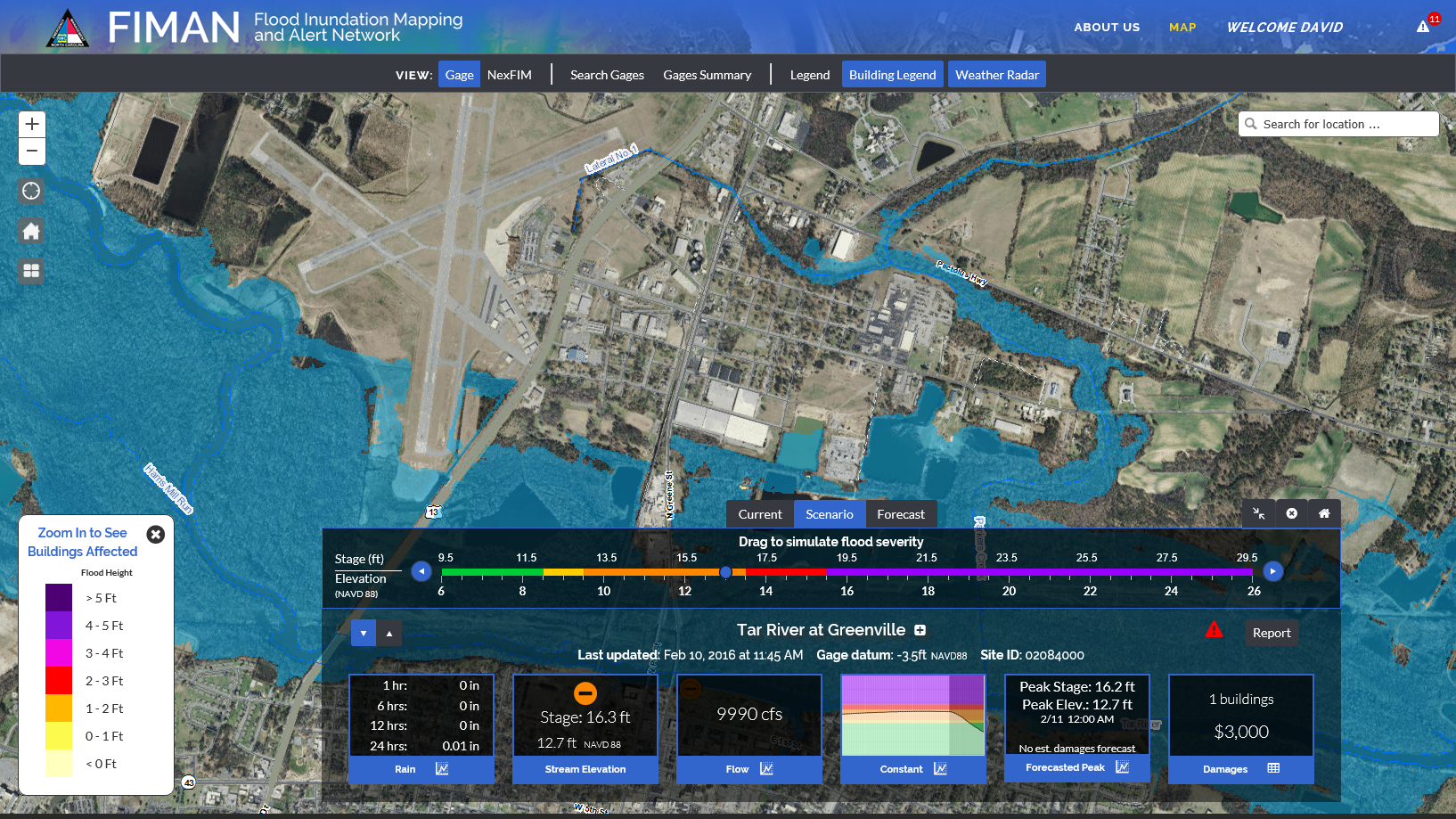 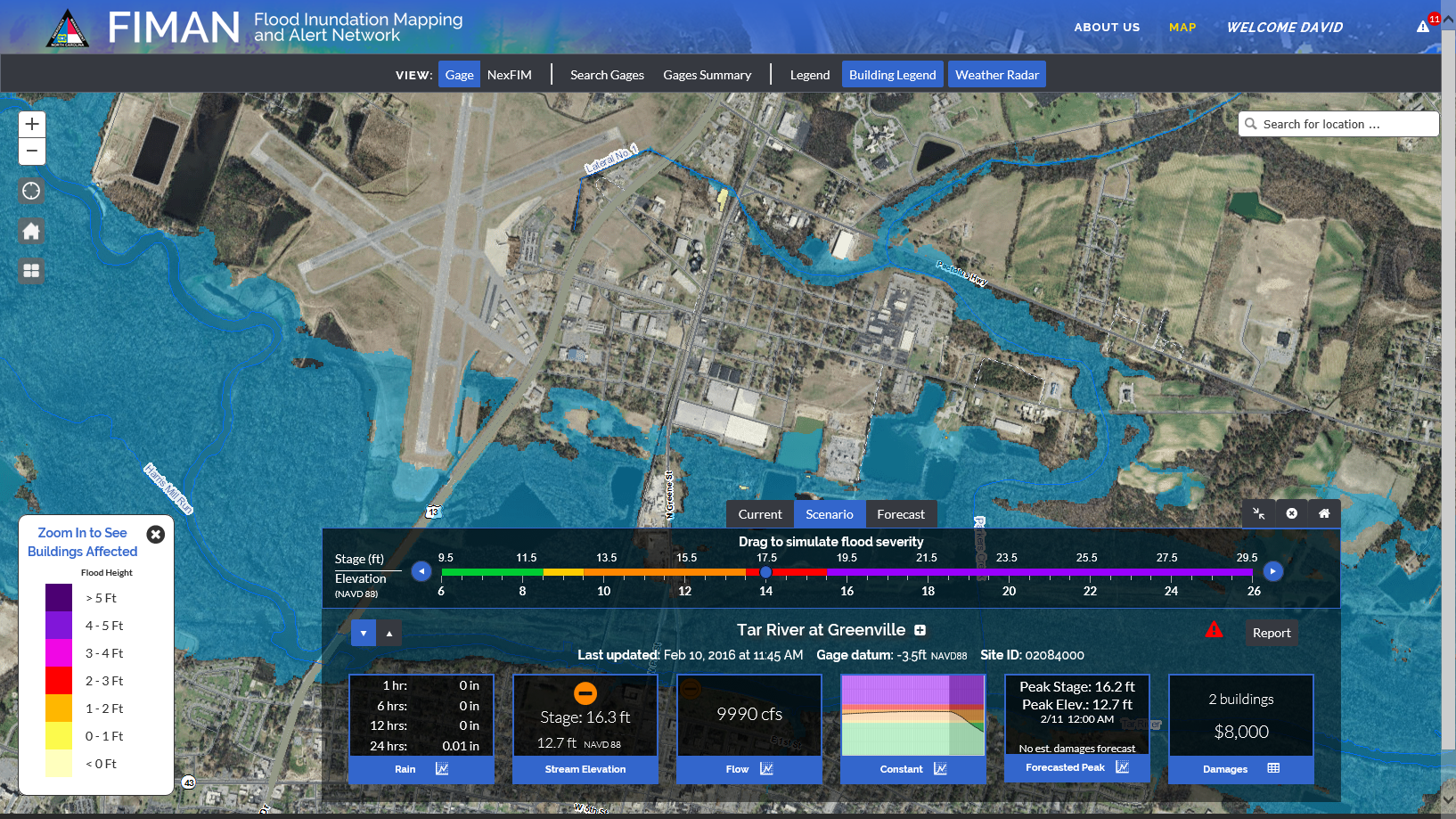 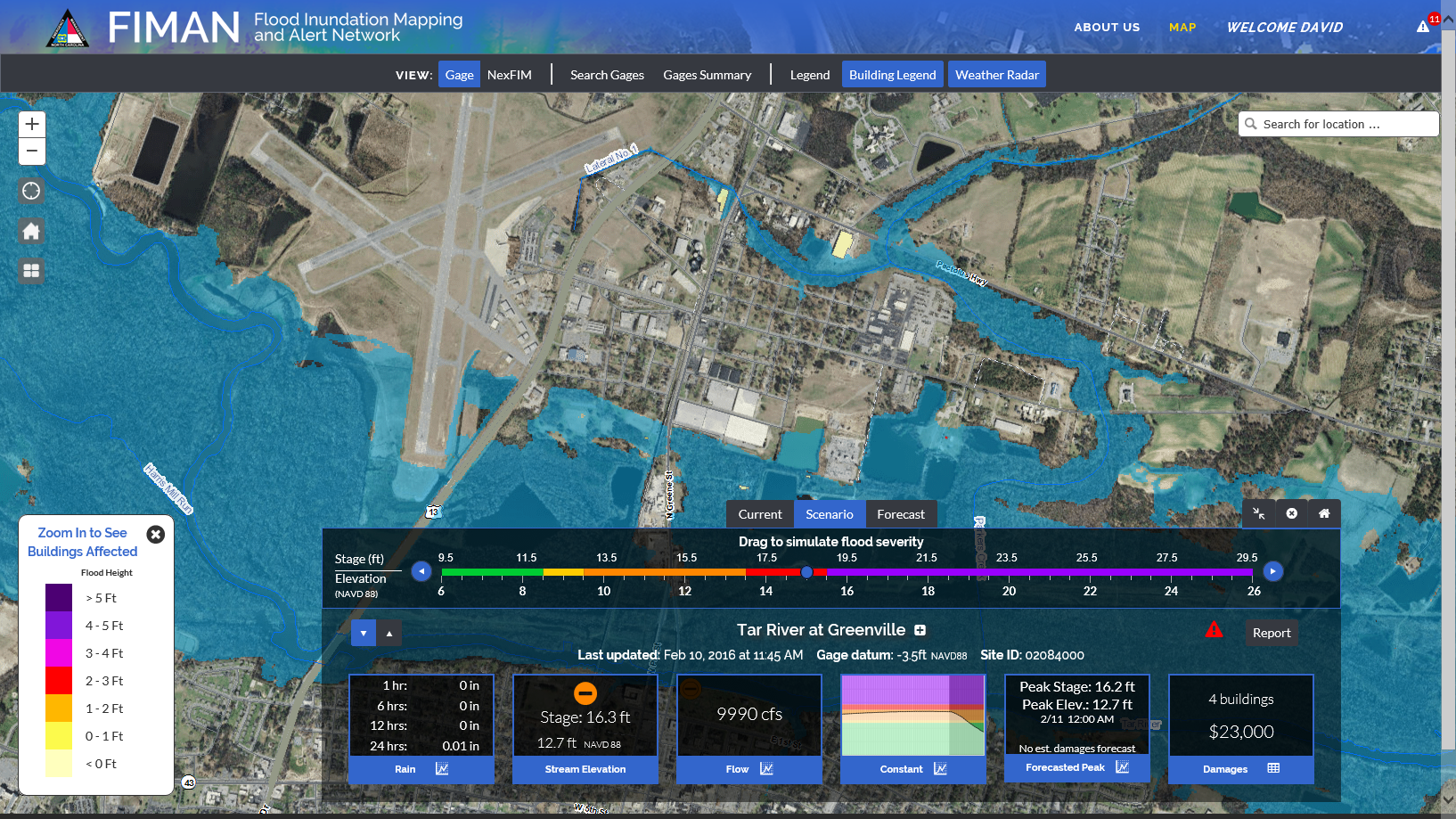 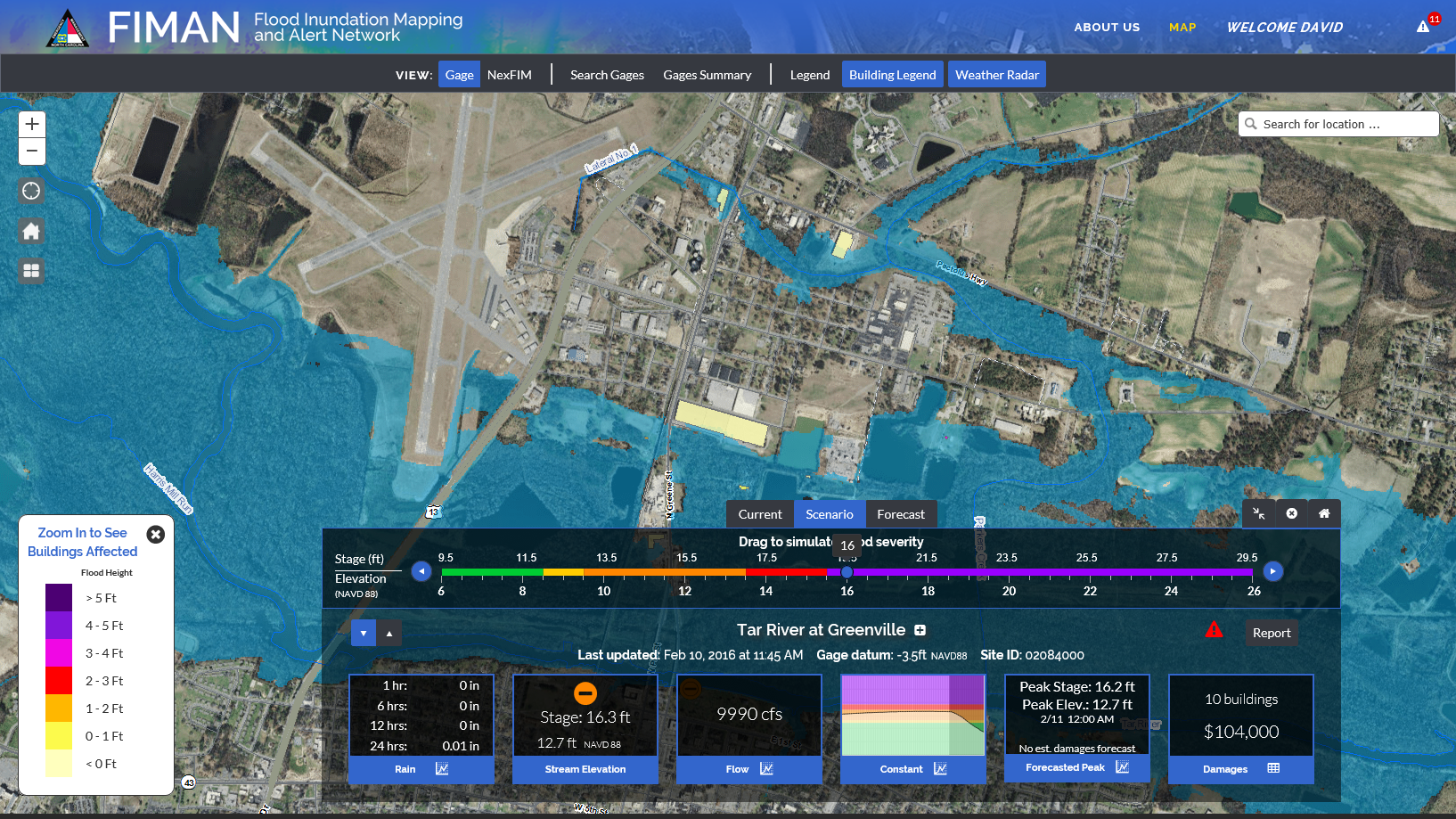 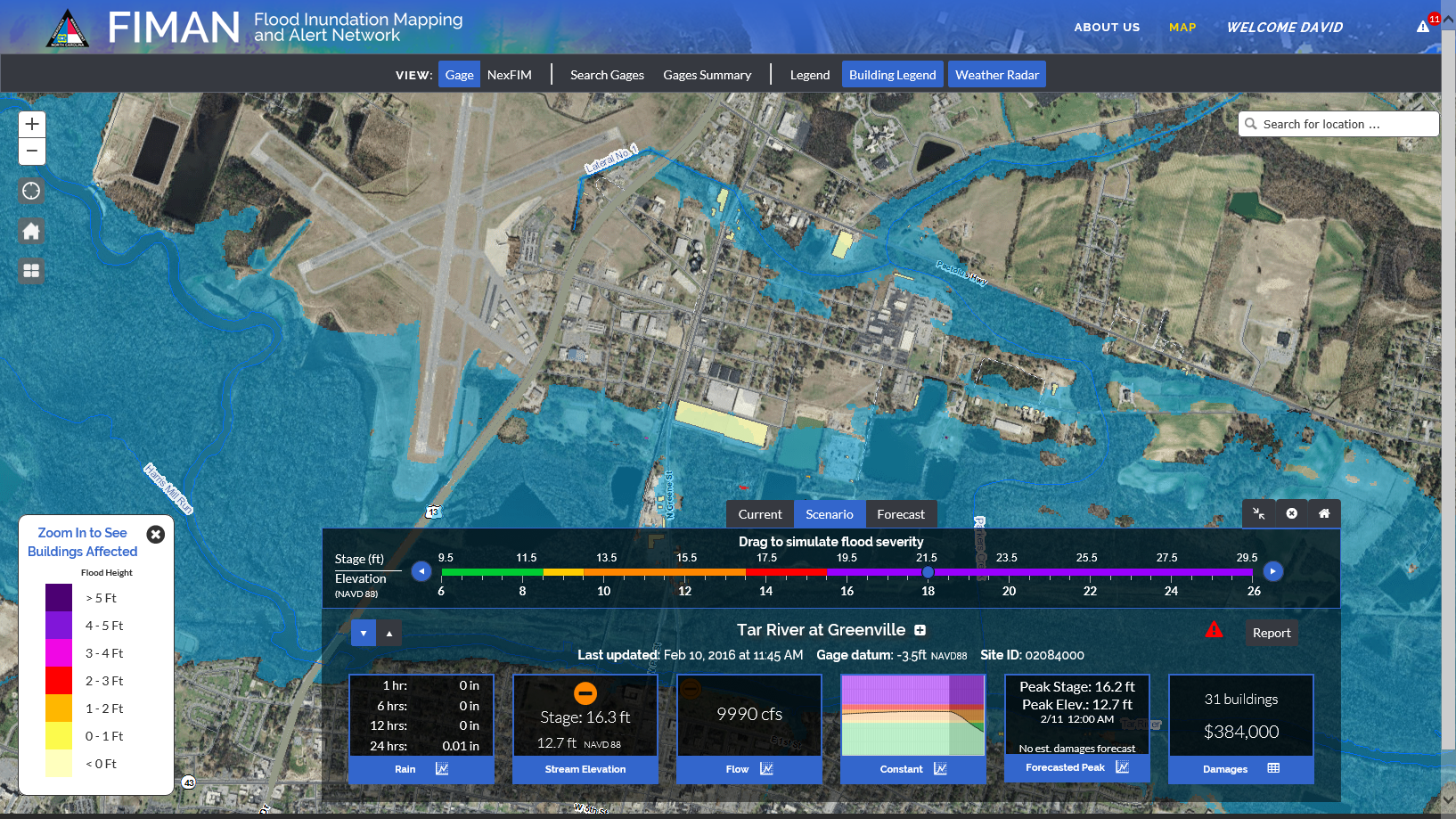 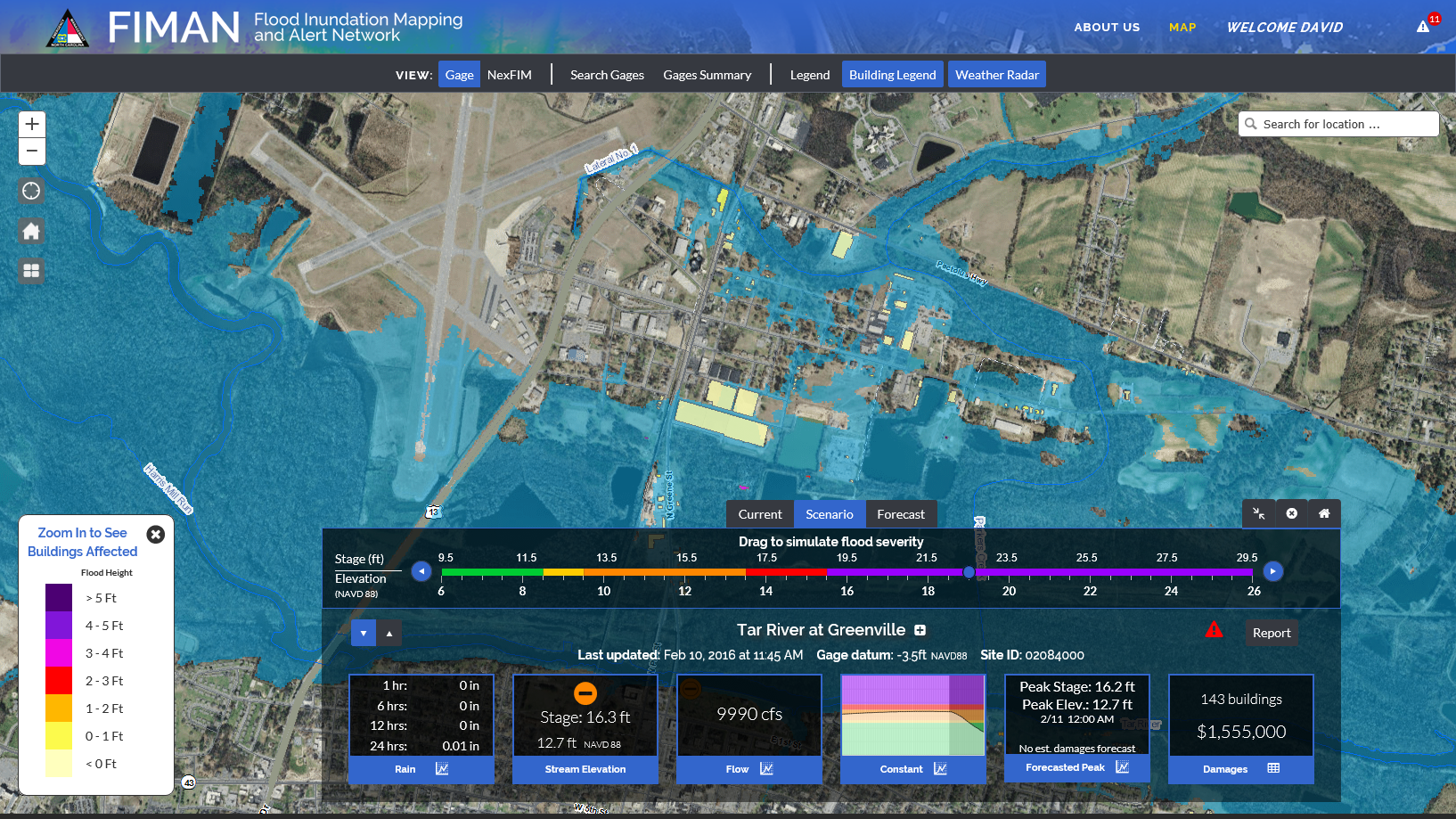 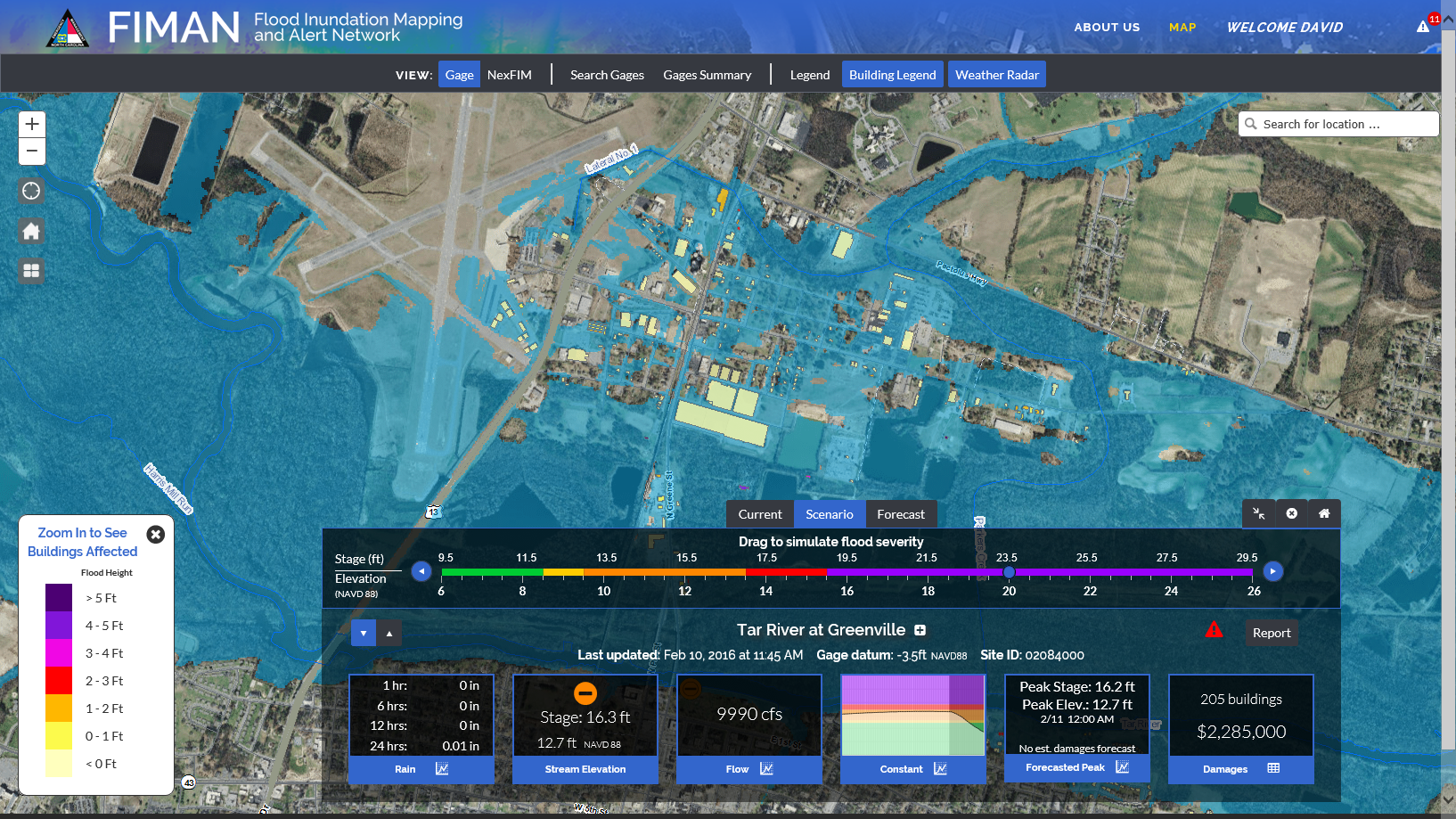 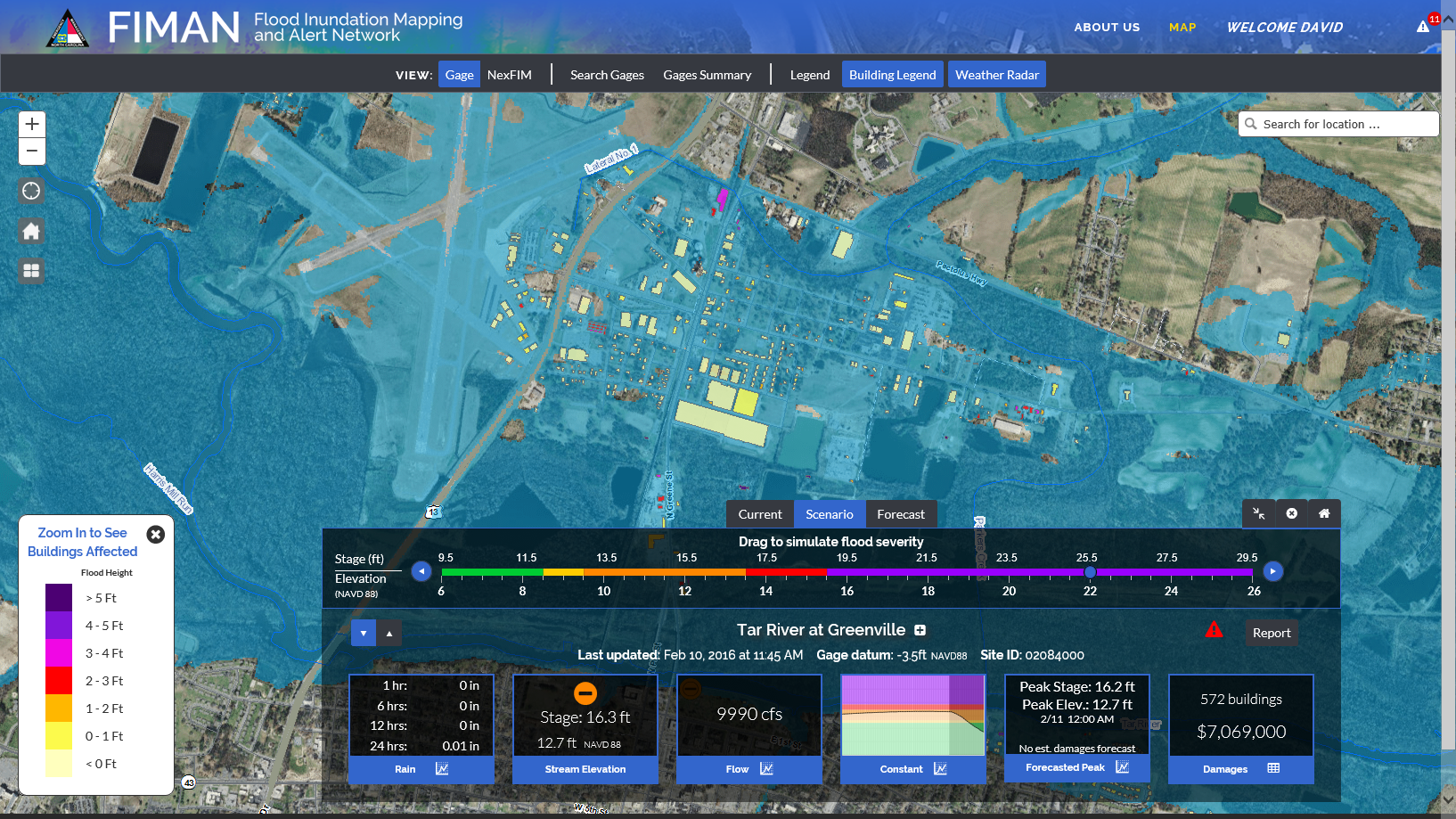 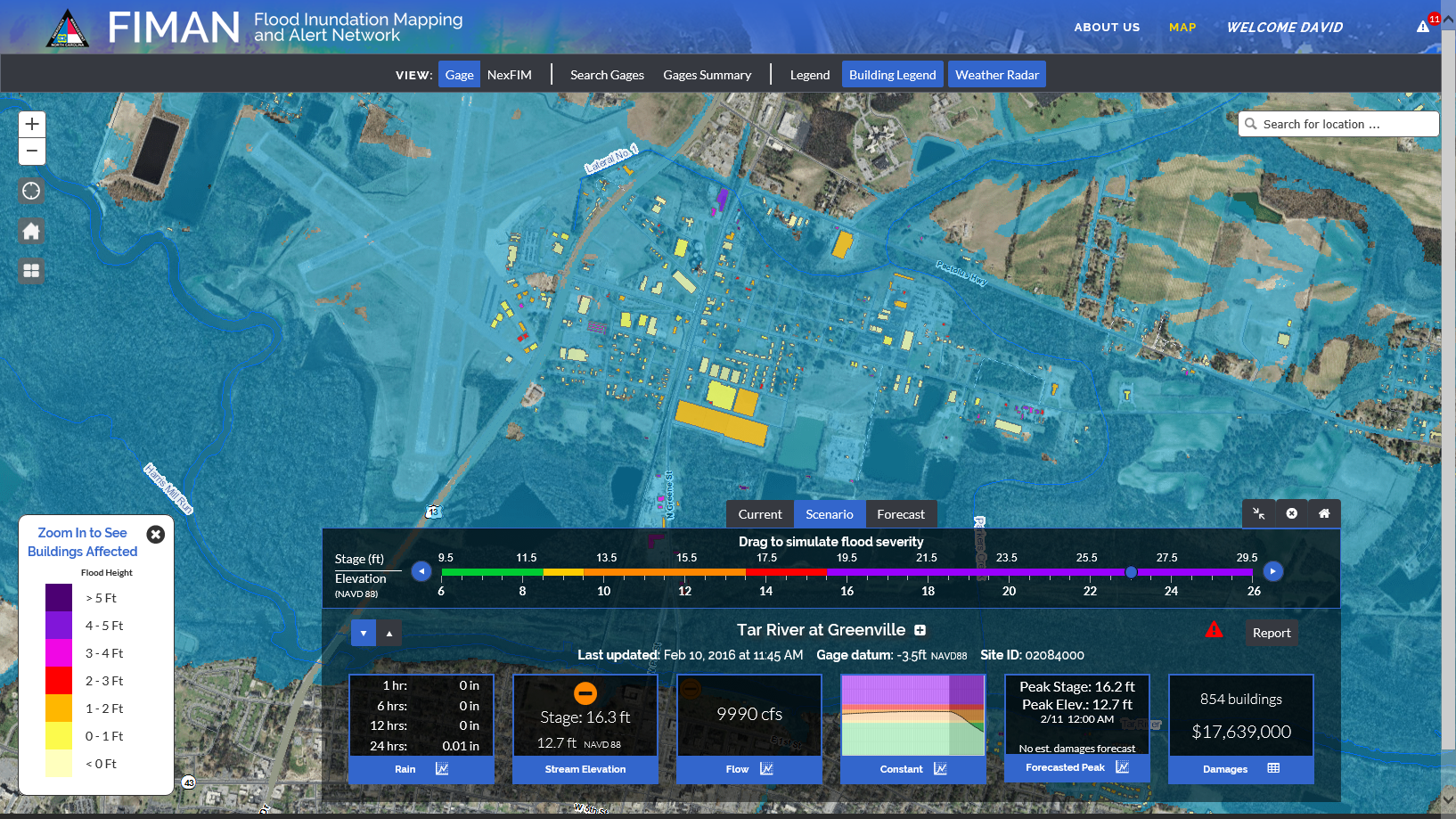 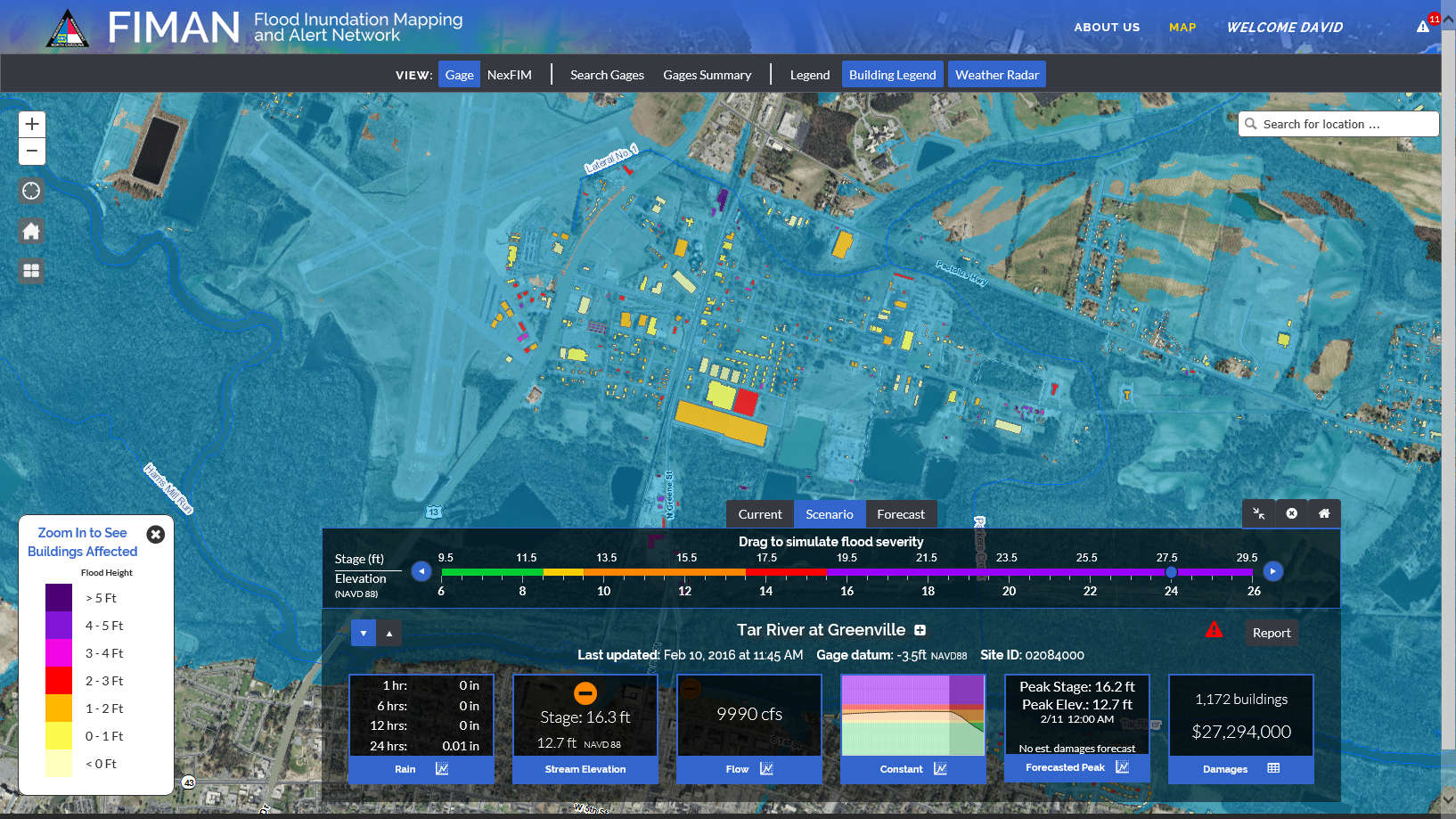 Comparing LiDAR based flood mapping to surveyed edge of water
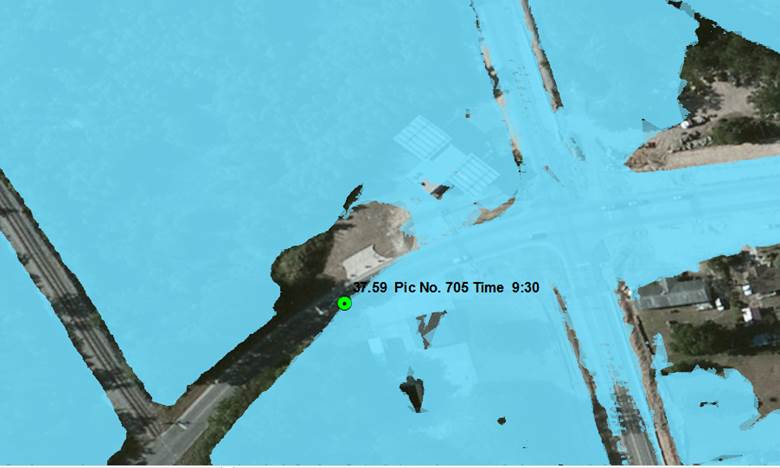 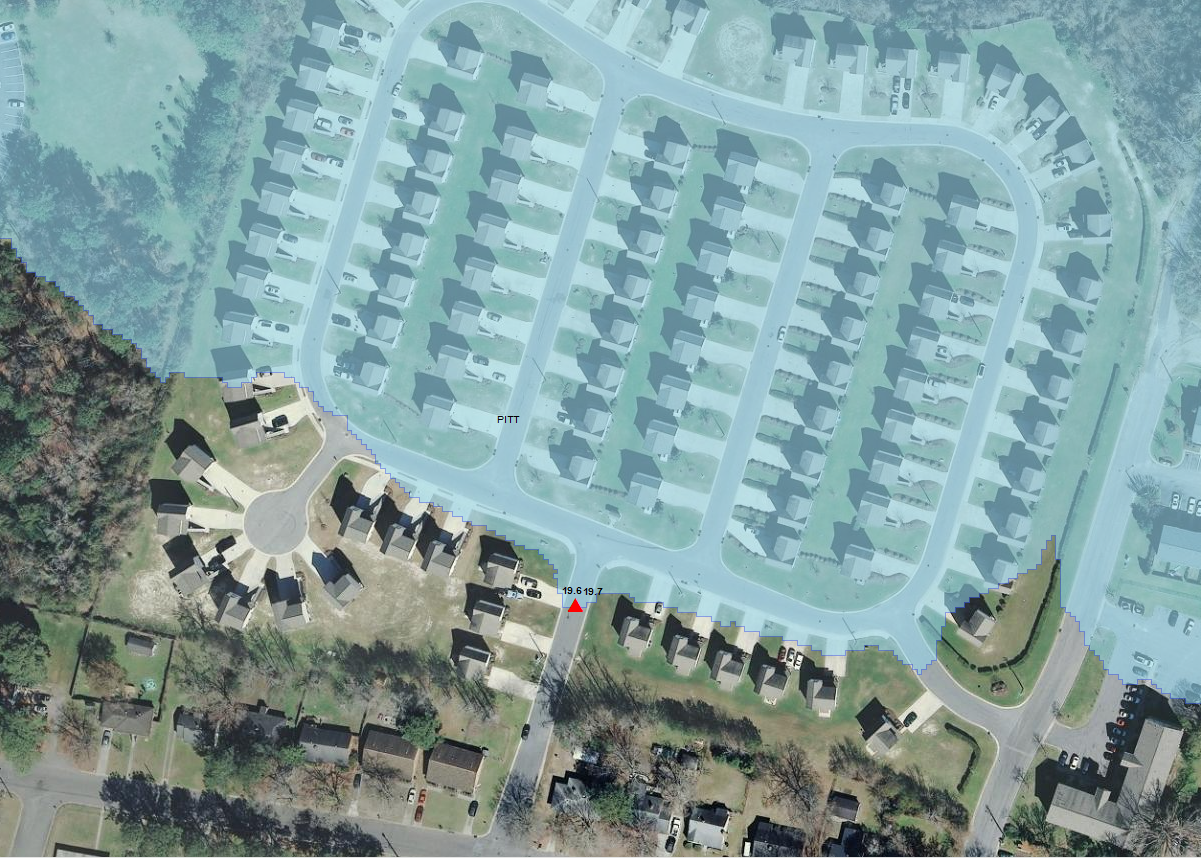 High Water Mark (HWM)  Photo Application
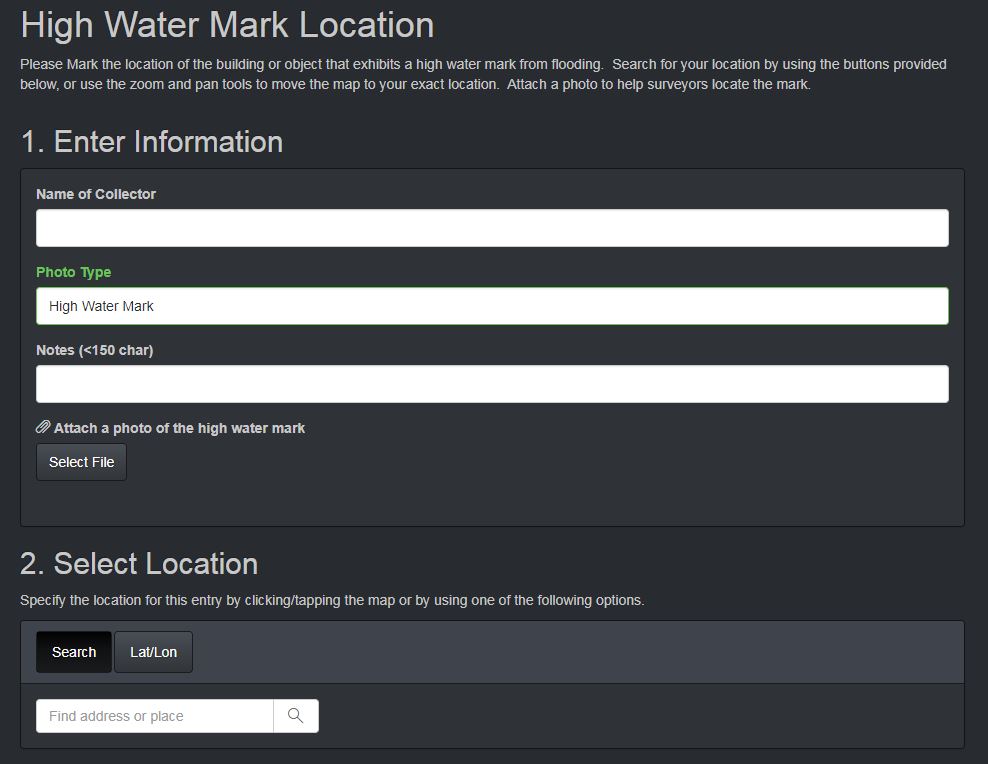 High Water Mark Location Collection Tool
 
The high water mark collection tool can be accessed using the link below:
 
https://bit.ly/EM_HWM
High Water Marks Submitted
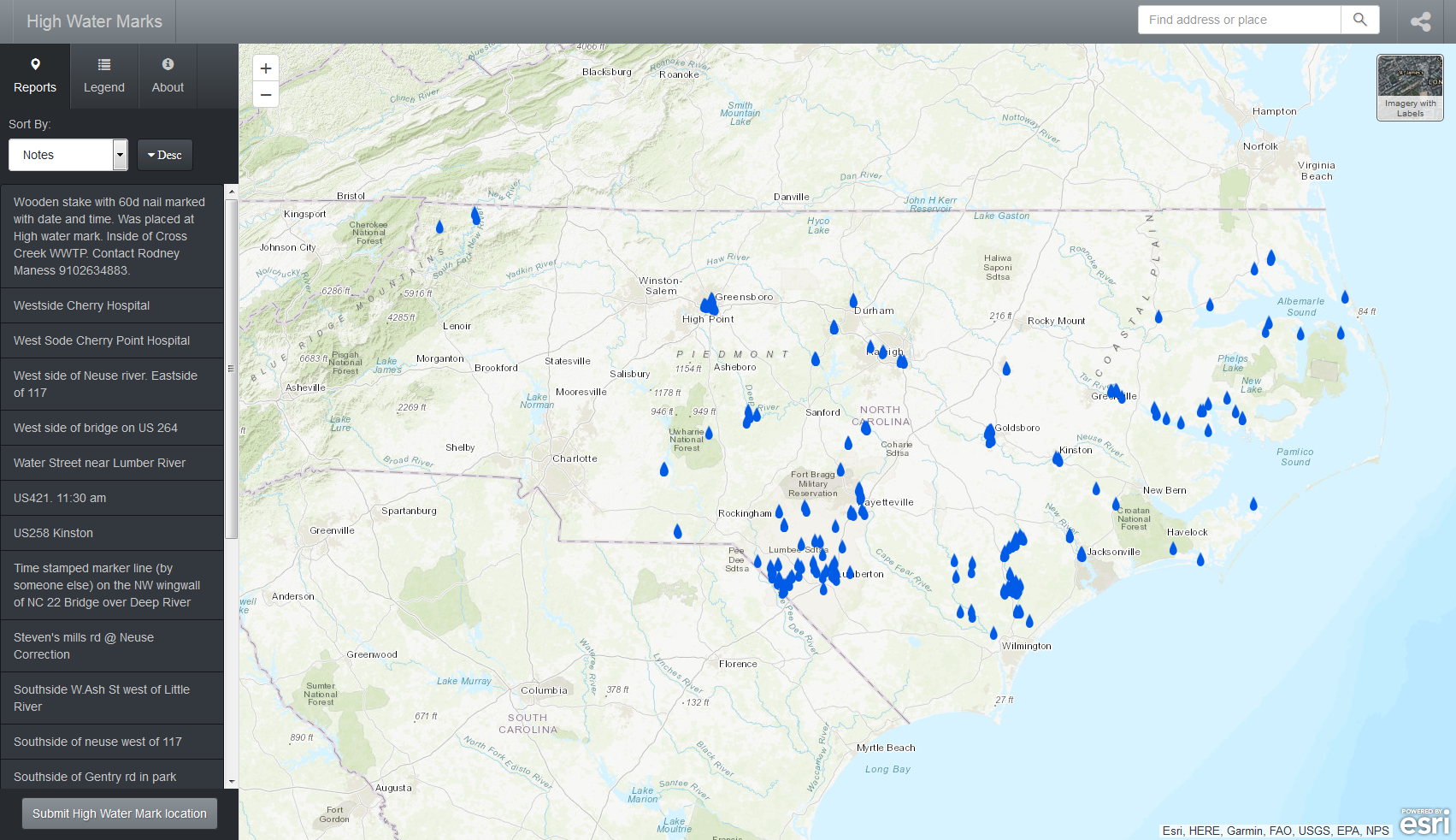 Phase 1- Collected by USGS and NCFMP with Hurricane Sandy funds 2014

Phase 2- collected by NCFMP and NCDOT in conjunction with USGS - 2014

Phase 3- collected by NCFMP and NCDOT with assistance from the General Assembly-2015

Phase 4- collected by NCFMP and NCDOT-2016-17 

Phase 5- collected by NCFMP and NCDOT -2017
Lidar Phases
Phase 1, 2, and 3
2 points per square meter/linear sensor
Phase 4 and 5
8 points per square meter/Geiger sensor
Phase 4
Phase 3
Phase 2
Phase 1
Phase 5
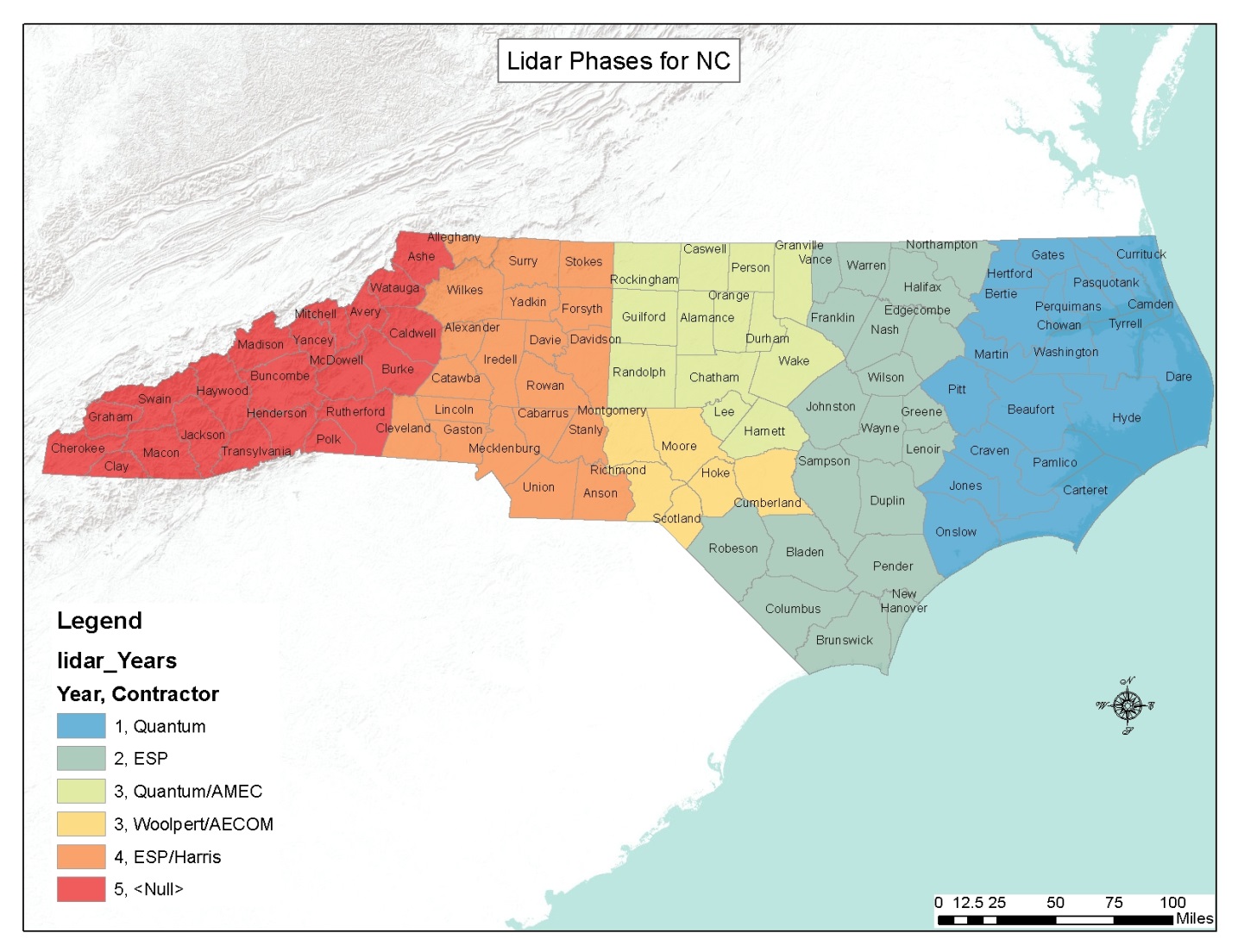 All available Data will be provided on rmp.nc.gov/sdd
[Speaker Notes: Explain the current phases of the lidar
Phase one was done by USGS with Hurricane sandy Money.  NC agreed to do]
North Carolina (NC) Continuously Operating Reference Station (CORS) Network
2019
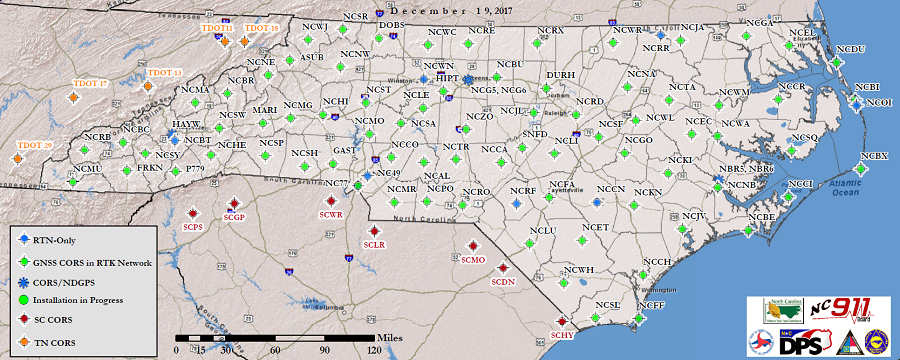 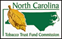 Future CORS location =
Tiling Scheme based on the North Carolina State Plane Coordinate System
Questions?
Gary Thompson, PLS
NC Emergency Management
Risk Management/Geodetic Survey
4105 Reedy Creek Road
Raleigh, NC 27607

Main office: 919-733-3836
Direct line:   919-948-7844

gary.thompson@ncdps.gov